ANGLISTIK
	AN DER HHU
Institut für Anglistik und Amerikanistik							      	Februar 2018
WARUM ES SICH LOHNT,
ERFAHRT IHR HIER!
IHR WOLLT AUS DEM VOLLEM SCHÖPFEN?
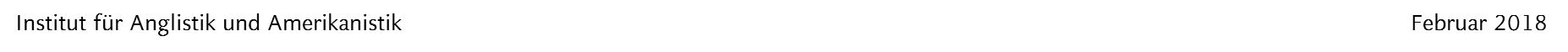 ANGLISTIK AN DER HHU
WIR SIND EIN ANGLISTISCHES VOLLINSTITUT.
Institut für Anglistik und Amerikanistik							      	Februar 2018
ANGLISTIK AN DER HHU
An unserem Institut lernt ihr die gesamte Breite der Möglichkeiten eines Englischstudiums kennen.
Ihr könnt euch frei bewegen oder früh spezialisieren,                                       je nachdem, was euch interessiert.
Gemeinsam mit euch forschen und lehren wir...
Beginnend bei den Anfängen der Englischen Sprache bis zur Gegenwart in unterschiedlichen Medien.
Institut für Anglistik und Amerikanistik							      	Februar 2018
IHR WOLLT EUCH INDIVIDUELL WEITERENTWICKELN?
Institut für Anglistik und Amerikanistik							      	Februar 2018
ANGLISTIK AN DER HHU
BEI UNS HABT IHR DIE WAHL!
Institut für Anglistik und Amerikanistik							      	Februar 2018
ANGLISTIK AN DER HHU
Unsere Studiengänge zeichnen sich durch hohe Flexibilisierung und zahlreiche Wahlmöglichkeiten aus.

Die enorme Vielfalt von Seminarangeboten lässt unterschiedlichste Modulkombinationen zu. 

Ihr bestimmt nach dem Basisstudium (1. und 2. Semester) das Timing und die Form eurer Abschlussprüfungen mit.
Institut für Anglistik und Amerikanistik							      	Februar 2018
IHR WOLLT EUCH GEZIELT VERBESSERN?
Institut für Anglistik und Amerikanistik							      	Februar 2018
ANGLISTIK AN DER HHU
WIR FÖRDERN EUCH!
Institut für Anglistik und Amerikanistik							      	Februar 2018
ANGLISTIK AN DER HHU
Unser Seminarsystem richtet sich speziell auf euren Leistungsstand aus. 
Durch den Oxford Online Placement Test (OOPT)                                 werden eure Stärken und Schwächen früh erkannt.
Eure Seminarausrichtung wird daran angepasst. 
Dies ermöglicht einen besseren Start                                                           und gutes Vorankommen in eurem Studiengang.
Institut für Anglistik und Amerikanistik							      	Februar 2018
IHR WOLLT MEHR ALS NUR THEORIE?
Institut für Anglistik und Amerikanistik							      	Februar 2018
ANGLISTIK AN DER HHU
WIR AUCH!
Institut für Anglistik und Amerikanistik							      	Februar 2018
ANGLISTIK AN DER HHU
In der Sprachpraxis begleiten muttersprachliche Dozierende eure Sprachentwicklung. 

Sie schulen euch in den kleinen Feinheiten,                                                  die später den großen Unterschied machen. 

Alltags- und Berufspraxisbezug stehen auch in der Sprachpraxis         immer mit im Vordergrund.
Institut für Anglistik und Amerikanistik							      	Februar 2018
IHR WOLLT AUF JOBKURS GEHEN?
Institut für Anglistik und Amerikanistik							      	Februar 2018
ANGLISTIK AN DER HHU
WIR HELFEN EUCH DIE SEGEL ZU SETZEN!
Institut für Anglistik und Amerikanistik							      	Februar 2018
ANGLISTIK AN DER HHU
Unsere Projektinitiative zur frühen Einbindung von Praxisbezügen in allen Bereichen des Bachelorstudiums ermöglicht es euch, auch in einer Geisteswissenschaft berufsrelevant zu studieren. 
Ihr erwerbt sprachliche Kompetenz und damit den Grundstein für jede professionelle Kommunikation. 
Ihr lernt früh gesellschafts- und praxisnahe Studieninhalte kennen. 
Unsere Seminare betrachten unter anderem Bereiche wie Journalismus, Werbesprache und Narrative in der (politischen) Öffentlichkeit, Neue Medien und viele weitere.
Institut für Anglistik und Amerikanistik							      	Februar 2018
ANGLISTIK AN DER HHU
Wir schärfen eure Wahrnehmung spezieller, berufsqualifizierender Kompetenzen, die ihr während des Studiums erlernt und beliebig intensivieren bzw. trainieren könnt.
Präsentationskompetenz
Text- und Recherchekompetenz
Diskussionsmanagement
Selbstorganisation
Teamfähigkeit
Argumentationsstärke
Projektplanung und vieles mehr.
Institut für Anglistik und Amerikanistik							      	Februar 2018
IHR WOLLT FORSCHEN?
Institut für Anglistik und Amerikanistik							      	Februar 2018
ANGLISTIK AN DER HHU
NUR ZU!
Institut für Anglistik und Amerikanistik							      	Februar 2018
ANGLISTIK AN DER HHU
Unsere Forschungsstärke zeichnet uns aus
und sie bezieht euch immer aktiv mit ein.
Alle Seminare nehmen Bezug auf aktuellste Forschungsstände. 
Eure Teilnahme und Mitwirkung an Forschungsprojekten ist nicht nur möglich, es ist unser Ziel.
Institut für Anglistik und Amerikanistik							      	Februar 2018
IHR WOLLT EUCH INTERNATIONAL VERNETZTEN?
Institut für Anglistik und Amerikanistik							      	Februar 2018
ANGLISTIK AN DER HHU
NUTZT UNSER NETZTWERK!
Institut für Anglistik und Amerikanistik							      	Februar 2018
ANGLISTIK AN DER HHU
Wir unterrichten nicht nur Englisch, wir sind auch ein international angebundenes Institut. Unsere Lehrenden und Studierenden kommen aus aller Welt. 
Durch unsere Austauschprogramme könnt auch ihr diesen Schritt wagen. 
    Zieht es euch über den großen Teich?                                                                              Oder doch lieber nicht ganz so weit? 
Werft doch einfach einmal einen Blick auf unsere Partneruniversitäten: http://www.anglistik.hhu.de/auslandskontakte.html
Institut für Anglistik und Amerikanistik							      	Februar 2018
IHR WÜNSCHT EUCH INDIVIDUELLE BERATUNG?
Institut für Anglistik und Amerikanistik							      	Februar 2018
ANGLISTIK AN DER HHU
KOMMT ZU UNS!
Institut für Anglistik und Amerikanistik							      	Februar 2018
ANGLISTIK AN DER HHU
Das Studierendenbüro der Anglistik berät euch abteilungsübergreifend. 
Es unterstützt euch bei der individuellen Planung eures Studienverlaufes, eurer Prüfungen und der Anerkennung bisheriger Studienleistungen. 
Dort erhaltet ihr auch Bescheinigungen, wie beispielsweise für BAföG. 
Mit dem Studierendenbüro habt ihr eine hervorragend aufgestellte Anlaufstelle, die in eurem Studiengang zu Hause ist und euch hilft,         euch zurecht zu finden.
Institut für Anglistik und Amerikanistik							      	Februar 2018
IHR SUCHT DEN DIREKTEN AUSTAUSCH?
Institut für Anglistik und Amerikanistik							      	Februar 2018
ANGLISTIK AN DER HHU
BEI UNS BLEIBT IHR NICHT ANONYM!
Institut für Anglistik und Amerikanistik							      	Februar 2018
ANGLISTIK AN DER HHU
Ihr studiert mit Menschen, die eure Interessen teilen.
Unsere Seminare zeichnen sich durch eine angenehme Atmosphäre und überschaubare Gruppengröße aus.
Dies ermöglicht euch einen persönlichen Zugang zu eurem Fach und einen direkten Austausch, sowohl mit anderen Studierenden als auch mit den Lehrenden.
In den Seminaren entstehen so lebhafte Diskussionen, denn von der intensiven Beschäftigung mit den unterschiedlichsten Themen lebt unser Alltag an der HHU.
Institut für Anglistik und Amerikanistik							      	Februar 2018
IHR WOLLT WENIGER PAPIERKRAM
Institut für Anglistik und Amerikanistik							      	Februar 2018
ANGLISTIK AN DER HHU
WIR AUCH!
Institut für Anglistik und Amerikanistik							      	Februar 2018
ANGLISTIK AN DER HHU
Die Anglistik der HHU benutzt für die meisten Seminare die e-Learning- und Kommunikations-Plattform ILIAS.
Auf ILIAS könnt ihr auf eure Kursinhalte elektronisch zugreifen und euch in Themenforen austauschen. 
Auch das Klausursystem im Basismodul ist mittlerweile PC-gestützt und eure Abschlussprüfungen der 1. und 2. Semester finden in den hochmodernen PC-Räumen des Zentrums für Informations- und Medientechnologie (ZIM) auf dem Campus statt.
Institut für Anglistik und Amerikanistik							      	Februar 2018
IHR HABT HOHE ANSPRÜCHE?
Institut für Anglistik und Amerikanistik							      	Februar 2018
ANGLISTIK AN DER HHU
WIR AUCH!
Institut für Anglistik und Amerikanistik							      	Februar 2018
ANGLISTIK AN DER HHU
In den letzten Jahren wurden alle Studiengänge unseres Instituts von unseren Studierenden durchweg positiv bewertet. 

Bestnoten erhielten wir für unsere persönliche Beratung.

Auch mit den Berufsaussichten waren unsere Studierenden sehr zufrieden.
Institut für Anglistik und Amerikanistik							      	Februar 2018
INTERESSIERT?
Institut für Anglistik und Amerikanistik							      	Februar 2018
ANGLISTIK AN DER HHU
Besucht uns und unsere Abteilungen auf unserer Homepage: http://www.anglistik.hhu.de
Oder kommt gleich in unsere Sondersprechstunde:
14.03.2018, 16-18 Uhr, Gebäude 23.32. Raum 22, 4. Etage
28.03.2018, 16-18 Uhr, Gebäude 23.32. Raum 22, 4. Etage
11.04.2018, 16-18 Uhr, Gebäude 23.32. Raum 22, 4. Etage
25.04.2018, 16-18 Uhr, Gebäude 23.32. Raum 22, 4. Etage
Institut für Anglistik und Amerikanistik							      	Februar 2018
ANGLISTIK AN DER HHU
Für Interessierte am Masterstudium:
18.04.2018, 12-14 Uhr, Gebäude 23.32. Raum 25, 4. Etage
20.06.2018, 12-14 Uhr, Gebäude 23.32. Raum 25, 4. Etage
04.07.2018, 12-14 Uhr, Gebäude 23.32. Raum 25, 4. Etage
18.07.2018, 12-14 Uhr, Gebäude 23.32. Raum 25, 4. Etage
01.08.2018, 12-14 Uhr, Gebäude 23.32. Raum 25, 4. Etage
15.08.2018, 12-14 Uhr, Gebäude 23.32. Raum 25, 4. Etage
Institut für Anglistik und Amerikanistik							      	Februar 2018